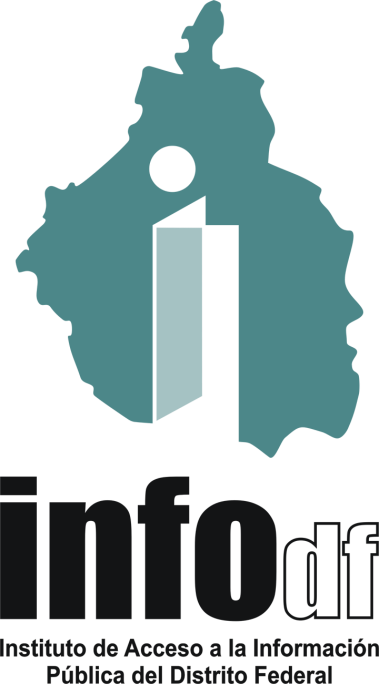 Encuesta de Satisfacción del Solicitante de Información Pública


11,373 cuestionario respondidos
8,334 por INFOMEX y 3,039 depositados en buzones
Enero 2011
O B J E T I V O
Dar a conocer el grado de satisfacción de los solicitantes sobre la respuesta obtenida una vez ejercido el derecho de acceso a la información pública en el Distrito Federal.

Mostrar un comparativo de acuerdo al tipo de cuestionario respondido, por INFOMEX o Buzón, comparándolos por año.

Las respuestas de los solicitantes se obtuvo de la Encuesta de Satisfacción del Solicitante de Información Pública, 8,334 cuestionarios autoaplicados en INFOMEX y 3,039 cuestionarios depositados de manera personal en los buzones instalados en las OIP de los Entes Públicos, correspondiente al periodo comprendido entre 2007 y 2010.
2
[Speaker Notes: El número de solicitudes de información pública aumentó notablemente en el ejercicio 2007. La gráfica muestra que el año pasado se recibieron 19 mil 044 solicitudes que, comparadas con las 6 mil 621 recibidas en el 2006, resulta en un incremento de 187.6 %. Esta cifra representa un cambio muy importante en la tasa de crecimiento respecto a años anteriores: de 2004 a 2005 el número de solicitudes aumentó en 63.6 %, mientras que el crecimiento entre 2005 y 2006 fue de 51.9 %.]
Opinión del portal INFOMEX / la atención recibida en la OIP
General
En general, ¿cómo califica usted al portal de internet de INFOMEX como medio para realizar solicitudes de información pública?  /  ¿cómo califica usted la atención que le dio el personal de la Oficina de Información Pública que recibió y dio respuesta a su solicitud de información?
3
[Speaker Notes: El número de solicitudes de información pública aumentó notablemente en el ejercicio 2007. La gráfica muestra que el año pasado se recibieron 19 mil 044 solicitudes que, comparadas con las 6 mil 621 recibidas en el 2006, resulta en un incremento de 187.6 %. Esta cifra representa un cambio muy importante en la tasa de crecimiento respecto a años anteriores: de 2004 a 2005 el número de solicitudes aumentó en 63.6 %, mientras que el crecimiento entre 2005 y 2006 fue de 51.9 %.]
Opinión del portal INFOMEX / la atención recibida en la OIP
Órgano de gobierno
En general, ¿cómo califica usted al portal de internet de INFOMEX como medio para realizar solicitudes de información pública?  /  ¿cómo califica usted la atención que le dio el personal de la Oficina de Información Pública que recibió y dio respuesta a su solicitud de información?
4
[Speaker Notes: El número de solicitudes de información pública aumentó notablemente en el ejercicio 2007. La gráfica muestra que el año pasado se recibieron 19 mil 044 solicitudes que, comparadas con las 6 mil 621 recibidas en el 2006, resulta en un incremento de 187.6 %. Esta cifra representa un cambio muy importante en la tasa de crecimiento respecto a años anteriores: de 2004 a 2005 el número de solicitudes aumentó en 63.6 %, mientras que el crecimiento entre 2005 y 2006 fue de 51.9 %.]
Opinión del portal INFOMEX / la atención recibida en la OIP
Resultados por año
En general, ¿cómo califica usted al portal de internet de INFOMEX como medio para realizar solicitudes de información pública?  /  ¿cómo califica usted la atención que le dio el personal de la Oficina de Información Pública que recibió y dio respuesta a su solicitud de información?
INFOMEX: 57.1%
Buzones: 42.9%
INFOMEX: 75.7%
Buzones: 24.3%
INFOMEX: 97.1%
Buzones: 2.9%
INFOMEX: 78.4%
Buzones: 21.6%
5
[Speaker Notes: El número de solicitudes de información pública aumentó notablemente en el ejercicio 2007. La gráfica muestra que el año pasado se recibieron 19 mil 044 solicitudes que, comparadas con las 6 mil 621 recibidas en el 2006, resulta en un incremento de 187.6 %. Esta cifra representa un cambio muy importante en la tasa de crecimiento respecto a años anteriores: de 2004 a 2005 el número de solicitudes aumentó en 63.6 %, mientras que el crecimiento entre 2005 y 2006 fue de 51.9 %.]
Opinión del portal INFOMEX / la atención recibida en la OIP
Resultados por año y tipo de cuestionario
En general, ¿cómo califica usted al portal de internet de INFOMEX como medio para realizar solicitudes de información pública?  /  ¿cómo califica usted la atención que le dio el personal de la Oficina de Información Pública que recibió y dio respuesta a su solicitud de información?
6
[Speaker Notes: El número de solicitudes de información pública aumentó notablemente en el ejercicio 2007. La gráfica muestra que el año pasado se recibieron 19 mil 044 solicitudes que, comparadas con las 6 mil 621 recibidas en el 2006, resulta en un incremento de 187.6 %. Esta cifra representa un cambio muy importante en la tasa de crecimiento respecto a años anteriores: de 2004 a 2005 el número de solicitudes aumentó en 63.6 %, mientras que el crecimiento entre 2005 y 2006 fue de 51.9 %.]
Calidad de la respuesta recibida
General
En general, ¿cómo califica usted la respuesta que recibió a su solicitud de información?
7
[Speaker Notes: El número de solicitudes de información pública aumentó notablemente en el ejercicio 2007. La gráfica muestra que el año pasado se recibieron 19 mil 044 solicitudes que, comparadas con las 6 mil 621 recibidas en el 2006, resulta en un incremento de 187.6 %. Esta cifra representa un cambio muy importante en la tasa de crecimiento respecto a años anteriores: de 2004 a 2005 el número de solicitudes aumentó en 63.6 %, mientras que el crecimiento entre 2005 y 2006 fue de 51.9 %.]
Calidad de la respuesta recibida
Órgano de gobierno
En general, ¿cómo califica usted la respuesta que recibió a su solicitud de información?
8
[Speaker Notes: El número de solicitudes de información pública aumentó notablemente en el ejercicio 2007. La gráfica muestra que el año pasado se recibieron 19 mil 044 solicitudes que, comparadas con las 6 mil 621 recibidas en el 2006, resulta en un incremento de 187.6 %. Esta cifra representa un cambio muy importante en la tasa de crecimiento respecto a años anteriores: de 2004 a 2005 el número de solicitudes aumentó en 63.6 %, mientras que el crecimiento entre 2005 y 2006 fue de 51.9 %.]
Calidad de la respuesta recibida
Resultados por año
En general, ¿cómo califica usted la respuesta que recibió a su solicitud de información?
INFOMEX: 54.0%
Buzones: 46.0%
INFOMEX: 73.1%
Buzones: 26.9%
INFOMEX: 97.1%
Buzones: 2.9%
INFOMEX: 78.8%
Buzones: 21.2%
9
[Speaker Notes: El número de solicitudes de información pública aumentó notablemente en el ejercicio 2007. La gráfica muestra que el año pasado se recibieron 19 mil 044 solicitudes que, comparadas con las 6 mil 621 recibidas en el 2006, resulta en un incremento de 187.6 %. Esta cifra representa un cambio muy importante en la tasa de crecimiento respecto a años anteriores: de 2004 a 2005 el número de solicitudes aumentó en 63.6 %, mientras que el crecimiento entre 2005 y 2006 fue de 51.9 %.]
Calidad de la respuesta recibida
Resultados por año y tipo de cuestionario
En general, ¿cómo califica usted la respuesta que recibió a su solicitud de información?
10
[Speaker Notes: El número de solicitudes de información pública aumentó notablemente en el ejercicio 2007. La gráfica muestra que el año pasado se recibieron 19 mil 044 solicitudes que, comparadas con las 6 mil 621 recibidas en el 2006, resulta en un incremento de 187.6 %. Esta cifra representa un cambio muy importante en la tasa de crecimiento respecto a años anteriores: de 2004 a 2005 el número de solicitudes aumentó en 63.6 %, mientras que el crecimiento entre 2005 y 2006 fue de 51.9 %.]
Tiempo de respuesta
General
El tiempo de respuesta a su solicitud de información fue:
11
[Speaker Notes: El número de solicitudes de información pública aumentó notablemente en el ejercicio 2007. La gráfica muestra que el año pasado se recibieron 19 mil 044 solicitudes que, comparadas con las 6 mil 621 recibidas en el 2006, resulta en un incremento de 187.6 %. Esta cifra representa un cambio muy importante en la tasa de crecimiento respecto a años anteriores: de 2004 a 2005 el número de solicitudes aumentó en 63.6 %, mientras que el crecimiento entre 2005 y 2006 fue de 51.9 %.]
Tiempo de respuesta
Órgano de gobierno
El tiempo de respuesta a su solicitud de información fue:
12
[Speaker Notes: El número de solicitudes de información pública aumentó notablemente en el ejercicio 2007. La gráfica muestra que el año pasado se recibieron 19 mil 044 solicitudes que, comparadas con las 6 mil 621 recibidas en el 2006, resulta en un incremento de 187.6 %. Esta cifra representa un cambio muy importante en la tasa de crecimiento respecto a años anteriores: de 2004 a 2005 el número de solicitudes aumentó en 63.6 %, mientras que el crecimiento entre 2005 y 2006 fue de 51.9 %.]
Tiempo de respuesta
Resultados por año
El tiempo de respuesta a su solicitud de información fue:
INFOMEX: 54.0%
Buzones: 46.0%
INFOMEX: 72.8%
Buzones: 27.2%
INFOMEX: 97.4%
Buzones: 2.6%
INFOMEX: 78.5%
Buzones: 21.5%
13
[Speaker Notes: El número de solicitudes de información pública aumentó notablemente en el ejercicio 2007. La gráfica muestra que el año pasado se recibieron 19 mil 044 solicitudes que, comparadas con las 6 mil 621 recibidas en el 2006, resulta en un incremento de 187.6 %. Esta cifra representa un cambio muy importante en la tasa de crecimiento respecto a años anteriores: de 2004 a 2005 el número de solicitudes aumentó en 63.6 %, mientras que el crecimiento entre 2005 y 2006 fue de 51.9 %.]
Tiempo de respuesta
Resultados por año y tipo de cuestionario
El tiempo de respuesta a su solicitud de información fue:
14
[Speaker Notes: El número de solicitudes de información pública aumentó notablemente en el ejercicio 2007. La gráfica muestra que el año pasado se recibieron 19 mil 044 solicitudes que, comparadas con las 6 mil 621 recibidas en el 2006, resulta en un incremento de 187.6 %. Esta cifra representa un cambio muy importante en la tasa de crecimiento respecto a años anteriores: de 2004 a 2005 el número de solicitudes aumentó en 63.6 %, mientras que el crecimiento entre 2005 y 2006 fue de 51.9 %.]
Claridad de la información
General
La información que usted recibió fue:
15
[Speaker Notes: El número de solicitudes de información pública aumentó notablemente en el ejercicio 2007. La gráfica muestra que el año pasado se recibieron 19 mil 044 solicitudes que, comparadas con las 6 mil 621 recibidas en el 2006, resulta en un incremento de 187.6 %. Esta cifra representa un cambio muy importante en la tasa de crecimiento respecto a años anteriores: de 2004 a 2005 el número de solicitudes aumentó en 63.6 %, mientras que el crecimiento entre 2005 y 2006 fue de 51.9 %.]
Claridad de la información
Órgano de gobierno
La información que usted recibió fue:
16
[Speaker Notes: El número de solicitudes de información pública aumentó notablemente en el ejercicio 2007. La gráfica muestra que el año pasado se recibieron 19 mil 044 solicitudes que, comparadas con las 6 mil 621 recibidas en el 2006, resulta en un incremento de 187.6 %. Esta cifra representa un cambio muy importante en la tasa de crecimiento respecto a años anteriores: de 2004 a 2005 el número de solicitudes aumentó en 63.6 %, mientras que el crecimiento entre 2005 y 2006 fue de 51.9 %.]
Claridad de la información
Resultados por año
La información que usted recibió fue:
INFOMEX: 53.9%
Buzones: 46.1%
INFOMEX: 72.8%
Buzones: 27.2%
INFOMEX: 97.3%
Buzones: 2.7%
INFOMEX: 78.6%
Buzones: 21.4%
17
[Speaker Notes: El número de solicitudes de información pública aumentó notablemente en el ejercicio 2007. La gráfica muestra que el año pasado se recibieron 19 mil 044 solicitudes que, comparadas con las 6 mil 621 recibidas en el 2006, resulta en un incremento de 187.6 %. Esta cifra representa un cambio muy importante en la tasa de crecimiento respecto a años anteriores: de 2004 a 2005 el número de solicitudes aumentó en 63.6 %, mientras que el crecimiento entre 2005 y 2006 fue de 51.9 %.]
Claridad de la información
Resultados por año y tipo de cuestionario
La información que usted recibió fue:
18
[Speaker Notes: El número de solicitudes de información pública aumentó notablemente en el ejercicio 2007. La gráfica muestra que el año pasado se recibieron 19 mil 044 solicitudes que, comparadas con las 6 mil 621 recibidas en el 2006, resulta en un incremento de 187.6 %. Esta cifra representa un cambio muy importante en la tasa de crecimiento respecto a años anteriores: de 2004 a 2005 el número de solicitudes aumentó en 63.6 %, mientras que el crecimiento entre 2005 y 2006 fue de 51.9 %.]
La información fue total o parcial
General
¿Qué tanto coincidió la información que usted recibió respecto de la que pidió?
19
[Speaker Notes: El número de solicitudes de información pública aumentó notablemente en el ejercicio 2007. La gráfica muestra que el año pasado se recibieron 19 mil 044 solicitudes que, comparadas con las 6 mil 621 recibidas en el 2006, resulta en un incremento de 187.6 %. Esta cifra representa un cambio muy importante en la tasa de crecimiento respecto a años anteriores: de 2004 a 2005 el número de solicitudes aumentó en 63.6 %, mientras que el crecimiento entre 2005 y 2006 fue de 51.9 %.]
La información fue total o parcial
Órgano de gobierno
¿Qué tanto coincidió la información que usted recibió respecto de la que pidió?
20
[Speaker Notes: El número de solicitudes de información pública aumentó notablemente en el ejercicio 2007. La gráfica muestra que el año pasado se recibieron 19 mil 044 solicitudes que, comparadas con las 6 mil 621 recibidas en el 2006, resulta en un incremento de 187.6 %. Esta cifra representa un cambio muy importante en la tasa de crecimiento respecto a años anteriores: de 2004 a 2005 el número de solicitudes aumentó en 63.6 %, mientras que el crecimiento entre 2005 y 2006 fue de 51.9 %.]
La información fue total o parcial
Resultados por año
¿Qué tanto coincidió la información que usted recibió respecto de la que pidió?
INFOMEX: 54.2%
Buzones: 45.8%
INFOMEX: 72.7%
Buzones: 27.3%
INFOMEX: 97.0%
Buzones: 3.0%
INFOMEX: 78.4%
Buzones: 21.6%
21
[Speaker Notes: El número de solicitudes de información pública aumentó notablemente en el ejercicio 2007. La gráfica muestra que el año pasado se recibieron 19 mil 044 solicitudes que, comparadas con las 6 mil 621 recibidas en el 2006, resulta en un incremento de 187.6 %. Esta cifra representa un cambio muy importante en la tasa de crecimiento respecto a años anteriores: de 2004 a 2005 el número de solicitudes aumentó en 63.6 %, mientras que el crecimiento entre 2005 y 2006 fue de 51.9 %.]
La información fue total o parcial
Resultados por año y tipo de cuestionario
¿Qué tanto coincidió la información que usted recibió respecto de la que pidió?
22
[Speaker Notes: El número de solicitudes de información pública aumentó notablemente en el ejercicio 2007. La gráfica muestra que el año pasado se recibieron 19 mil 044 solicitudes que, comparadas con las 6 mil 621 recibidas en el 2006, resulta en un incremento de 187.6 %. Esta cifra representa un cambio muy importante en la tasa de crecimiento respecto a años anteriores: de 2004 a 2005 el número de solicitudes aumentó en 63.6 %, mientras que el crecimiento entre 2005 y 2006 fue de 51.9 %.]
Explicación de información parcial
General
En caso de que la respuesta haya sido parcial
¿le señalaron las razones de ello?
23
[Speaker Notes: El número de solicitudes de información pública aumentó notablemente en el ejercicio 2007. La gráfica muestra que el año pasado se recibieron 19 mil 044 solicitudes que, comparadas con las 6 mil 621 recibidas en el 2006, resulta en un incremento de 187.6 %. Esta cifra representa un cambio muy importante en la tasa de crecimiento respecto a años anteriores: de 2004 a 2005 el número de solicitudes aumentó en 63.6 %, mientras que el crecimiento entre 2005 y 2006 fue de 51.9 %.]
Explicación de información parcial
Órgano de gobierno
En caso de que la respuesta haya sido parcial
¿le señalaron las razones de ello?
24
[Speaker Notes: El número de solicitudes de información pública aumentó notablemente en el ejercicio 2007. La gráfica muestra que el año pasado se recibieron 19 mil 044 solicitudes que, comparadas con las 6 mil 621 recibidas en el 2006, resulta en un incremento de 187.6 %. Esta cifra representa un cambio muy importante en la tasa de crecimiento respecto a años anteriores: de 2004 a 2005 el número de solicitudes aumentó en 63.6 %, mientras que el crecimiento entre 2005 y 2006 fue de 51.9 %.]
Explicación de información parcial
Resultados por año
En caso de que la respuesta haya sido parcial
¿le señalaron las razones de ello?
INFOMEX: 42.7%
Buzones: 57.3%
INFOMEX: 66.8%
Buzones: 33.2%
INFOMEX: 95.9%
Buzones: 4.1%
INFOMEX: 76.6%
Buzones: 23.4%
25
[Speaker Notes: El número de solicitudes de información pública aumentó notablemente en el ejercicio 2007. La gráfica muestra que el año pasado se recibieron 19 mil 044 solicitudes que, comparadas con las 6 mil 621 recibidas en el 2006, resulta en un incremento de 187.6 %. Esta cifra representa un cambio muy importante en la tasa de crecimiento respecto a años anteriores: de 2004 a 2005 el número de solicitudes aumentó en 63.6 %, mientras que el crecimiento entre 2005 y 2006 fue de 51.9 %.]
Explicación de información parcial
Resultados por año y tipo de cuestionario
En caso de que la respuesta haya sido parcial
¿le señalaron las razones de ello?
26
[Speaker Notes: El número de solicitudes de información pública aumentó notablemente en el ejercicio 2007. La gráfica muestra que el año pasado se recibieron 19 mil 044 solicitudes que, comparadas con las 6 mil 621 recibidas en el 2006, resulta en un incremento de 187.6 %. Esta cifra representa un cambio muy importante en la tasa de crecimiento respecto a años anteriores: de 2004 a 2005 el número de solicitudes aumentó en 63.6 %, mientras que el crecimiento entre 2005 y 2006 fue de 51.9 %.]
Derecho de interponer un Recurso de Revisión
General
De no quedar conforme con la respuesta que recibió, ¿sabe que tiene derecho a interponer un recurso de revisión ante el InfoDF?
27
[Speaker Notes: El número de solicitudes de información pública aumentó notablemente en el ejercicio 2007. La gráfica muestra que el año pasado se recibieron 19 mil 044 solicitudes que, comparadas con las 6 mil 621 recibidas en el 2006, resulta en un incremento de 187.6 %. Esta cifra representa un cambio muy importante en la tasa de crecimiento respecto a años anteriores: de 2004 a 2005 el número de solicitudes aumentó en 63.6 %, mientras que el crecimiento entre 2005 y 2006 fue de 51.9 %.]
Derecho de interponer un Recurso de Revisión
Órgano de gobierno
De no quedar conforme con la respuesta que recibió, ¿sabe que tiene derecho a interponer un recurso de revisión ante el InfoDF?
28
[Speaker Notes: El número de solicitudes de información pública aumentó notablemente en el ejercicio 2007. La gráfica muestra que el año pasado se recibieron 19 mil 044 solicitudes que, comparadas con las 6 mil 621 recibidas en el 2006, resulta en un incremento de 187.6 %. Esta cifra representa un cambio muy importante en la tasa de crecimiento respecto a años anteriores: de 2004 a 2005 el número de solicitudes aumentó en 63.6 %, mientras que el crecimiento entre 2005 y 2006 fue de 51.9 %.]
Derecho de interponer un Recurso de Revisión
Resultados por año
De no quedar conforme con la respuesta que recibió, ¿sabe que tiene derecho a interponer un recurso de revisión ante el InfoDF?
INFOMEX: 42.7%
Buzones: 57.3%
INFOMEX: 66.8%
Buzones: 33.2%
INFOMEX: 95.9%
Buzones: 4.1%
INFOMEX: 76.6%
Buzones: 23.4%
29
[Speaker Notes: El número de solicitudes de información pública aumentó notablemente en el ejercicio 2007. La gráfica muestra que el año pasado se recibieron 19 mil 044 solicitudes que, comparadas con las 6 mil 621 recibidas en el 2006, resulta en un incremento de 187.6 %. Esta cifra representa un cambio muy importante en la tasa de crecimiento respecto a años anteriores: de 2004 a 2005 el número de solicitudes aumentó en 63.6 %, mientras que el crecimiento entre 2005 y 2006 fue de 51.9 %.]
Derecho de interponer un Recurso de Revisión
Resultados por año y tipo de cuestionario
De no quedar conforme con la respuesta que recibió, ¿sabe que tiene derecho a interponer un recurso de revisión ante el InfoDF?
30
[Speaker Notes: El número de solicitudes de información pública aumentó notablemente en el ejercicio 2007. La gráfica muestra que el año pasado se recibieron 19 mil 044 solicitudes que, comparadas con las 6 mil 621 recibidas en el 2006, resulta en un incremento de 187.6 %. Esta cifra representa un cambio muy importante en la tasa de crecimiento respecto a años anteriores: de 2004 a 2005 el número de solicitudes aumentó en 63.6 %, mientras que el crecimiento entre 2005 y 2006 fue de 51.9 %.]
Medio por el que se enteró del derecho a la información pública
¿Por cuál medio se enteró del derecho de acceso a la información pública?
31
[Speaker Notes: El número de solicitudes de información pública aumentó notablemente en el ejercicio 2007. La gráfica muestra que el año pasado se recibieron 19 mil 044 solicitudes que, comparadas con las 6 mil 621 recibidas en el 2006, resulta en un incremento de 187.6 %. Esta cifra representa un cambio muy importante en la tasa de crecimiento respecto a años anteriores: de 2004 a 2005 el número de solicitudes aumentó en 63.6 %, mientras que el crecimiento entre 2005 y 2006 fue de 51.9 %.]
Sociodemográficos
Sexo
32
[Speaker Notes: El número de solicitudes de información pública aumentó notablemente en el ejercicio 2007. La gráfica muestra que el año pasado se recibieron 19 mil 044 solicitudes que, comparadas con las 6 mil 621 recibidas en el 2006, resulta en un incremento de 187.6 %. Esta cifra representa un cambio muy importante en la tasa de crecimiento respecto a años anteriores: de 2004 a 2005 el número de solicitudes aumentó en 63.6 %, mientras que el crecimiento entre 2005 y 2006 fue de 51.9 %.]
Sociodemográficos
Grupos de edad
33
[Speaker Notes: El número de solicitudes de información pública aumentó notablemente en el ejercicio 2007. La gráfica muestra que el año pasado se recibieron 19 mil 044 solicitudes que, comparadas con las 6 mil 621 recibidas en el 2006, resulta en un incremento de 187.6 %. Esta cifra representa un cambio muy importante en la tasa de crecimiento respecto a años anteriores: de 2004 a 2005 el número de solicitudes aumentó en 63.6 %, mientras que el crecimiento entre 2005 y 2006 fue de 51.9 %.]
Sociodemográficos
Ocupación
34
[Speaker Notes: El número de solicitudes de información pública aumentó notablemente en el ejercicio 2007. La gráfica muestra que el año pasado se recibieron 19 mil 044 solicitudes que, comparadas con las 6 mil 621 recibidas en el 2006, resulta en un incremento de 187.6 %. Esta cifra representa un cambio muy importante en la tasa de crecimiento respecto a años anteriores: de 2004 a 2005 el número de solicitudes aumentó en 63.6 %, mientras que el crecimiento entre 2005 y 2006 fue de 51.9 %.]
Sociodemográficos
Último grado de estudios
35
[Speaker Notes: El número de solicitudes de información pública aumentó notablemente en el ejercicio 2007. La gráfica muestra que el año pasado se recibieron 19 mil 044 solicitudes que, comparadas con las 6 mil 621 recibidas en el 2006, resulta en un incremento de 187.6 %. Esta cifra representa un cambio muy importante en la tasa de crecimiento respecto a años anteriores: de 2004 a 2005 el número de solicitudes aumentó en 63.6 %, mientras que el crecimiento entre 2005 y 2006 fue de 51.9 %.]
Sociodemográficos
Ingreso familiar mensual aproximado
36
[Speaker Notes: El número de solicitudes de información pública aumentó notablemente en el ejercicio 2007. La gráfica muestra que el año pasado se recibieron 19 mil 044 solicitudes que, comparadas con las 6 mil 621 recibidas en el 2006, resulta en un incremento de 187.6 %. Esta cifra representa un cambio muy importante en la tasa de crecimiento respecto a años anteriores: de 2004 a 2005 el número de solicitudes aumentó en 63.6 %, mientras que el crecimiento entre 2005 y 2006 fue de 51.9 %.]